A Journey Through the Boston Indicators Project
Data Day 2012
Northeastern University
[Speaker Notes: Good afternoon,

Thank you for coming to data day and welcome to this afternoon workshop, the purpose of which is to exhibit how the Boston Indicators Project can be a useful tool for accessing data and information about Boston and the region in a way that can support all of your work.  My name is Jessica Martin and I and the research manager for the Boston Indicators Project.]
Workshop Overview
Introductions: What brings you here today?

Presentation: Boston Indicators Project as a resource for information

Exercise: How you use data
[Speaker Notes: Just a brief overview of today’s workshop:

Of course, I would like to start by getting to know each of you and what brings you to data day and this workshop today

I’ll follow up with a primer on the Boston Indicators Project, the trends we are tracking in Boston and the region, and how the project can be a resource for data and information as well as community engagement

We’ll also spend some time working through how to answer questions and address issues using community and neighborhood data, talk about barriers to using data and, hopefully, identify some solutions

It would be great to start by turning to your immediate neighbor, introduce yourself and talk for a moment about how you currently use data and what brings you to data day and this session

Now, as we go around the room, rather than reporting your own answers I would like you to introduce your partner to the group and share what brings him or her here today.]
What is the Boston Indicators Project?
Its goals are to:

 Democratize access to data & information; 

 Foster informed public discourse; and 

 Track progress on shared civic goals.
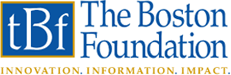 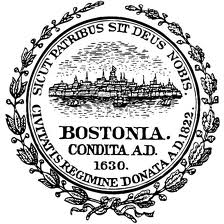 [Speaker Notes: How many of you are familiar with the Project?

We will get into the details in a moment, but just as a primer to get us all up to speed, the Boston Indicators Project is jointly supported by the Boston Foundation, the Metropolitan Area Planning Council and the City of Boston to a collaborative project of Boston’s civic community

The primary goals are to : democratize access to data, foster informed public discourse and track progress on shared civic goals through the year 2030, Boston’s 400th anniversary as a city.]
What is an Indicator?
“In the ‘information society’, access to data, including statistical data, is much easier. More and more people look at statistics to be better informed or to make decisions.”

BUT

“If we have the wrong metrics, we will strive for the wrong things”

Stiglitz, Sen & Fitoussi, Mismeasuring Our Lives: Why GDP Doesn’t Add Up
[Speaker Notes: These are two quotes from the landmark report often referred to as the “stiglitz” report which called for more comprehensive economic measures of quality of life in addition to growth.

Indeed, the information society is around us.  We have access to a profound amount of data and now have the tools to analyze it for decision making in all sectors of life.  But as the report warns, if we have the wrong metrics, we will strive for the wrong things.

So while data 

Indicators are measures selected for their special meaning in that they: 

 Reflect and express community values, interests, goals

 Create common ground for dialogue and discourse

 Provide a shared “container” for community information, research and knowledge

 Foster systemic thinking and strategies]
Data: Boston’s Child Population: 2000
2000
2010
[Speaker Notes: An example of this is Boston’s Child Population.

Here, we are looking at a bar chart of a single data point: boston’s child population in the year 2000]
Data: Boston’s Child Population: 2010
[Speaker Notes: And in 2010.  We can see that the number of 15 to 19 year olds has increased while the numbers of younger children have declined over the decade.

But what does this data point tell us about how Boston is doing?  While data can show a snapshot or a trend, or lead to further questions, indicators help to provide the context in which the data exist]
Data: Boston’s Child Population 
by Census Tract
[Speaker Notes: To get further information, we may start by looking at the child population where they live.  Here’s a map of Boston and the immediate surrounding communities by census tract.  The darker blue ones have the largest number of children—in Boston, these tracts are largely in the neighborhoods of Roxbury, Dorchester and Mattapan.

But even this does little to highlight the conditions of the neighborhoods where children live.  This is, again, where the use of Indicators can drive deeper understanding.]
GOAL: All children have access to arts facilitiesINDICATOR: share of Boston’s children & cultural facilities by neighborhood
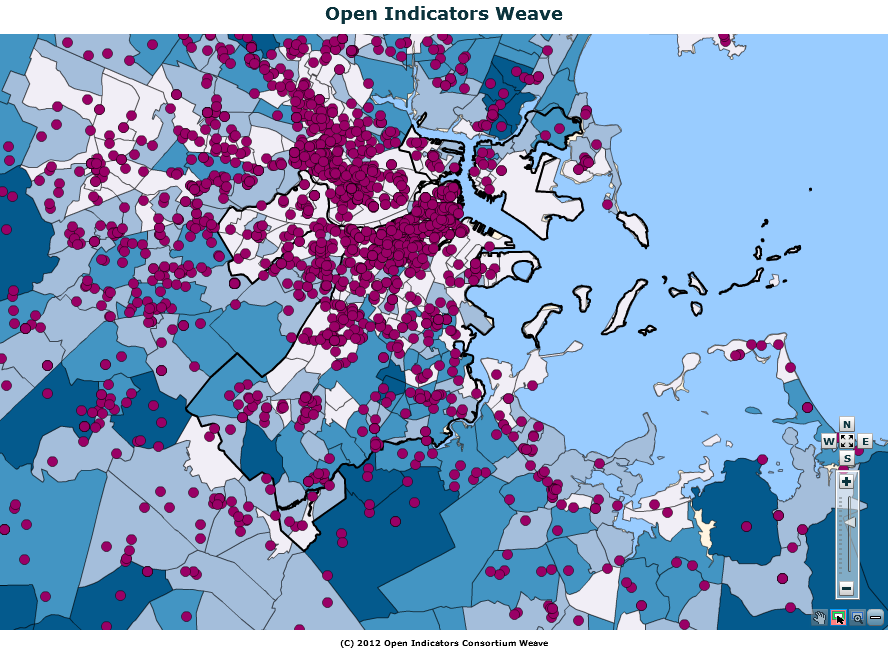 [Speaker Notes: Indicators are designed to be asset-oriented, such as access to arts facilities, which are represented as the purple points on the map.  This allows us to see the general accessibility of arts facilities for Boston’s children.  While Boston is clearly not lacking in this area, we can see that a majority of facilities are located outside of the areas with a high number of children.]
GOAL: All children have access to transportationINDICATOR: Children within a ¼ mile of MBTA station
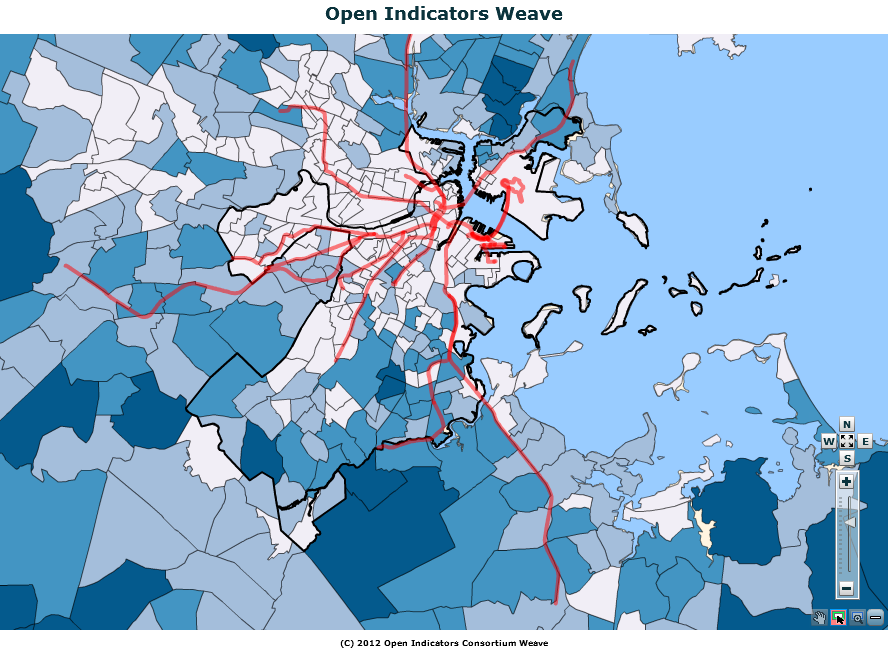 [Speaker Notes: Which may lead us toward wanting to know how Boston’s children might access the full menu of arts and culture.  Another indicators, access to Here we see a map of the T, which converges in the center of Boston that is dense with arts facilities.  However, we can see that the swathe of the city with the most children has virtually no access to high-speed transit]
Progress on this indicator
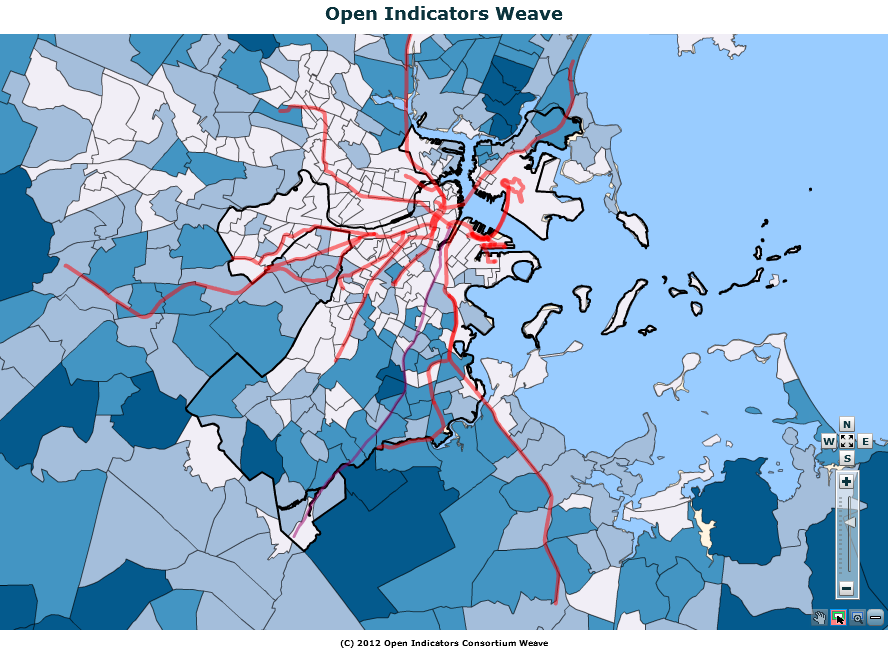 [Speaker Notes: The fairmount line currently runs through but does not stop in these neighborhoods, but with the coming development of the new transit stops along the Fairmount line]
GOAL: All children have access to safe pedestrian walkways and bikewaysINDICATOR: Children within a ¼ mile of a bike lane
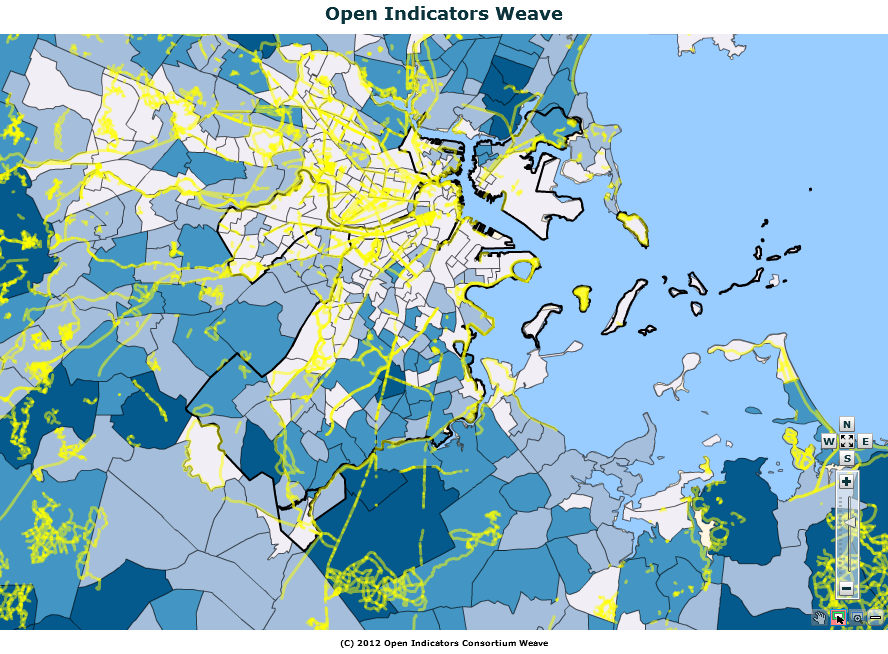 [Speaker Notes: Other modes of transit for health and access


I’m just going to PAUSE for a moment to see if you have any thoughts of questions about data and indiators?



OK, so mow I’m going to talk about the Boston indicators Project framework and how we use and make sense of all of this data.]
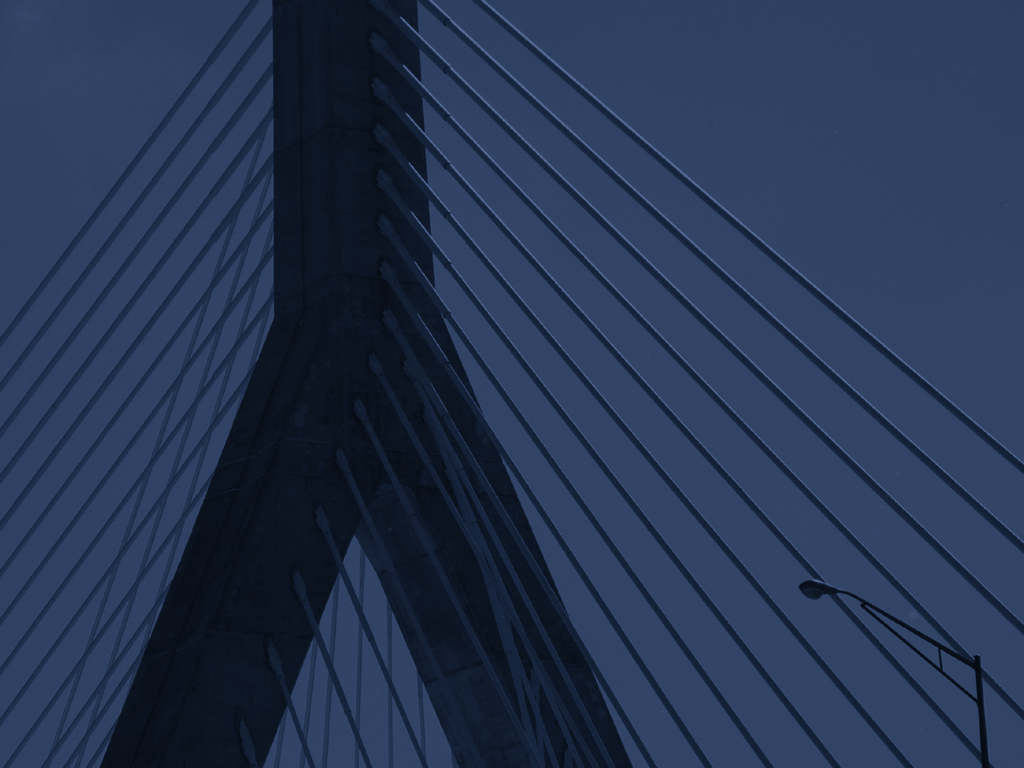 The Project has a long time frame—through 2030—and two tracks: 
1) Data   2) Civic Agenda
Civic Agenda
civic leadership, deliberation, and action on a high-leverage civic agenda
2002
2004
2006
2030
Long Term Vision
Benchmarks aligned to vision for 2030
2000
1997
Project Launch
Identifying  indicators framework
1st Report
The Wisdom of Our Choices
2002
2004
2006
Indicators Data & Reports 
…updated website, report every two years to measure progress towards a vision for 2030
---deepening data, creating tools for access to data, training and education
[Speaker Notes: The Framework of the Boston Indicators Project is]
Measures progress across 10 sectors
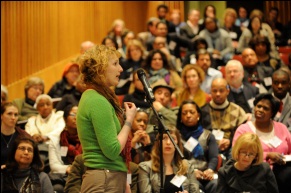 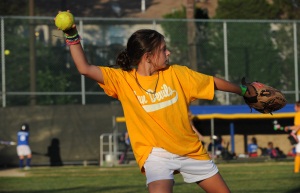 Civic Vitality
Health
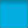 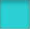 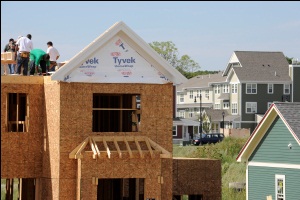 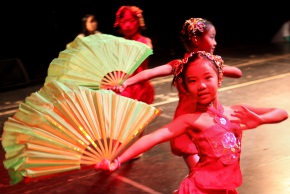 Cultural Life & the Arts
Housing
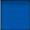 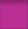 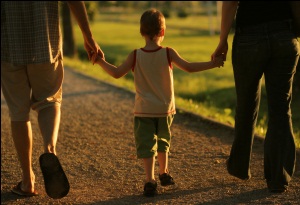 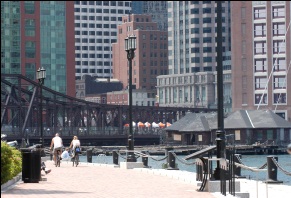 Public Safety
Economy
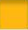 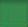 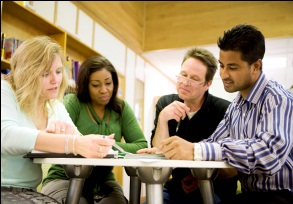 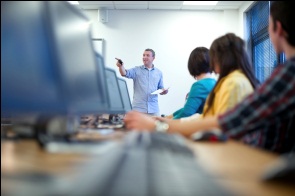 Technology
Education
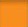 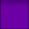 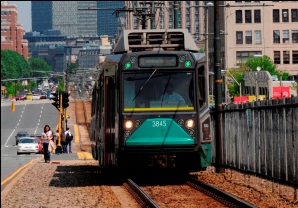 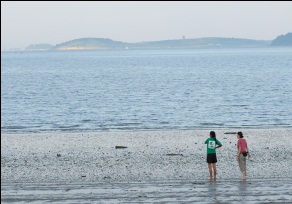 Transportation
Environment & Energy
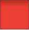 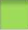 [Speaker Notes: These are the usual suspects as well as unusual ones

The reason why we have some unusual ones is because of the hundreds of people who canem to convenings to inform the proces

First to include arts

Civic vitality as a comprehensive of measure so race/ethnicity, the strength of the nonprofit sector,]
Topics that “cross-cut” all of the sectors
Boston Neighborhoods
Children & Youth
Competitive Edge
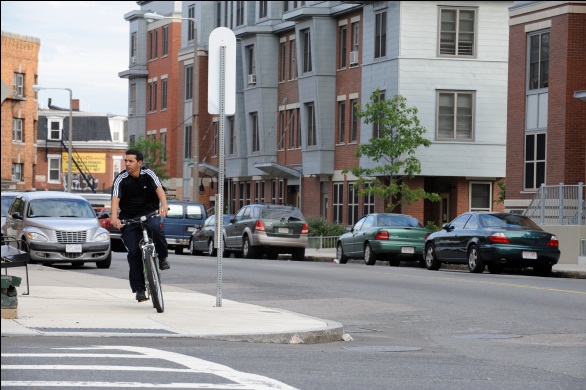 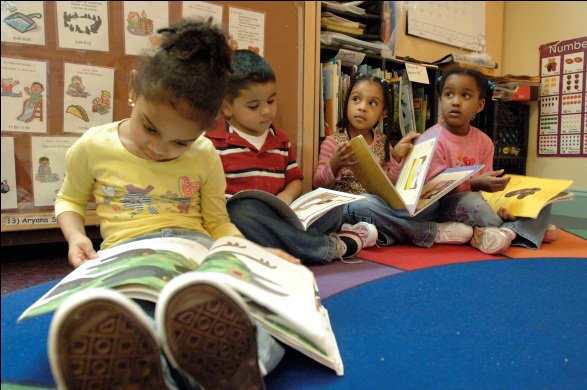 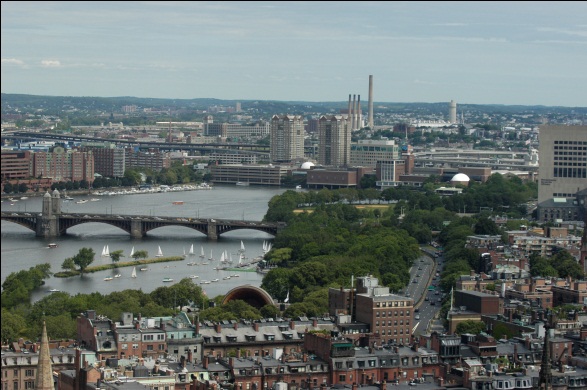 Sustainable Development
Fiscal Health
Race & Ethnicity
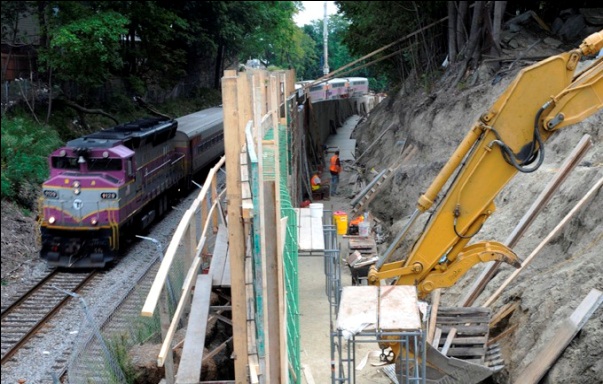 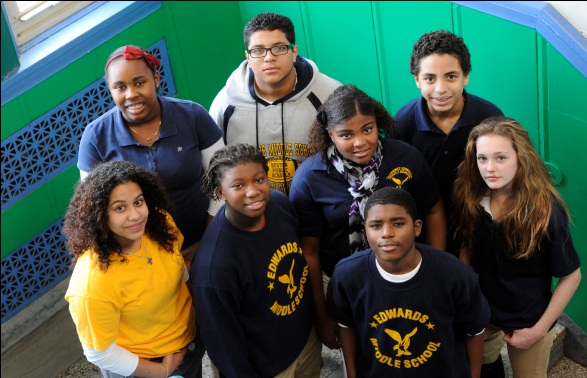 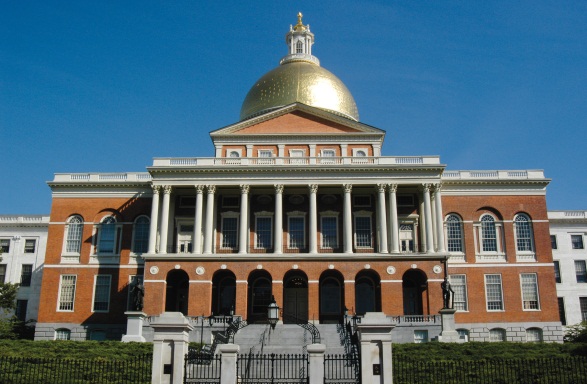 [Speaker Notes: Before we move on PAUSE FOR QUESTIONS]
2000: The Wisdom of Our Choices
Baseline Report

Warned of vulnerability to a down-turn

Impact of a two-tiered knowledge economy
[Speaker Notes: The 2000 report, released at the height of the dot.com boom, warned of our vulnerability to a downturn and of the effects of the two-tiered knowledge economy on those without a good education.

Set the stage for measuring Boston’s progress through 2030

Identified city and regional strengths and challenges
Diversity of people and economy
Vibrant cultural institutions and neighborhoods
World-class built and natural environment
Growing income inequality
Vulnerability of “new economy” jobs
High cost of living]
2001-2002: Creativity & Innovation:  A Bridge to the Future
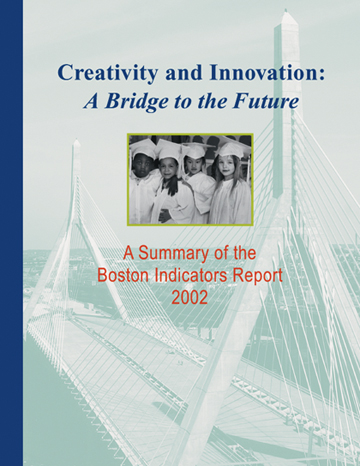 Followed dot.com bust

Challenge of talent retention in a cold, high-cost city

Identified Boston’s Competitive Advantage
[Speaker Notes: Two years later, after the high tech bust, we pointed to talent retention as a major challenge in a cold region with a high cost of living and declining jobs.
Found Boston’s competitive advantage lies in three areas:
A strong physical and institutional infrastructure
A Culture of Practice and innovation
Human capital: skills, talents and aspriations]
Challenge: Talent Retention
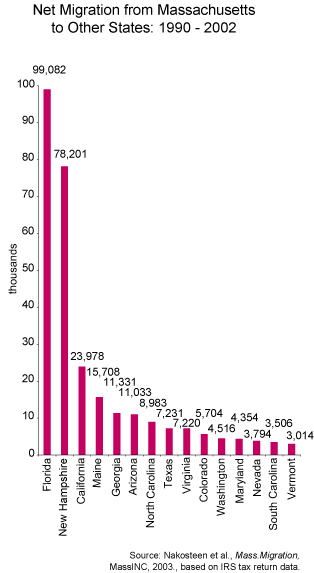 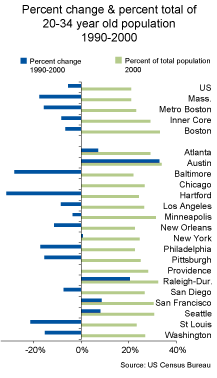 [Speaker Notes: Found that Boston was losing younger residents faster than many other cities]
2003-2004: Thinking Globally/Acting Locally: A Regional Wake Up Call
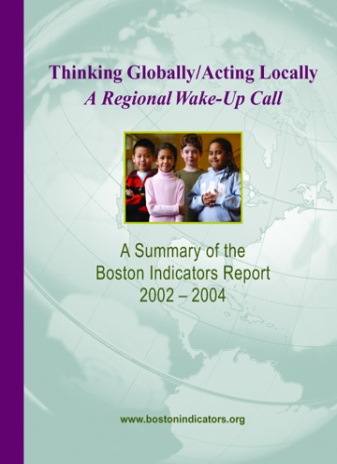 Growing global competition as well as other US regions

Regionalism as a solution to challenges

Greater Boston’s Emerging Civic Agenda
[Speaker Notes: The 3rd report centered on the growing competition for jobs and talent from other US regions and globally, as well as on unmet local challenges.]
Risk of job loss & competition, Education: the greatest asset
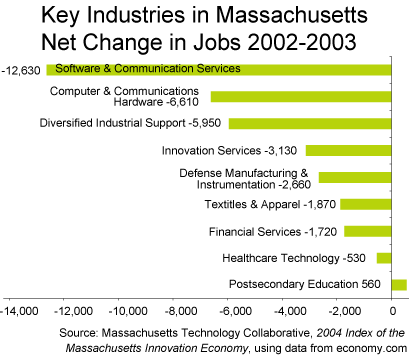 2005-2007: A Time Like No Other: Charting the Course of the Next Revolution
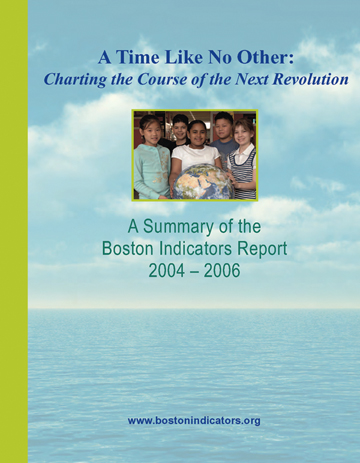 Bottleneck for Humanity: Boston at the center of global, historical change

Points of crisis and opportunity for the region
[Speaker Notes: Our 4th report named this as a period of great crisis and opportunity, with emphasis on intensifying global forces buffeting the region and city, and proposed 7 areas for focus and action.]
Bottleneck for Humanity
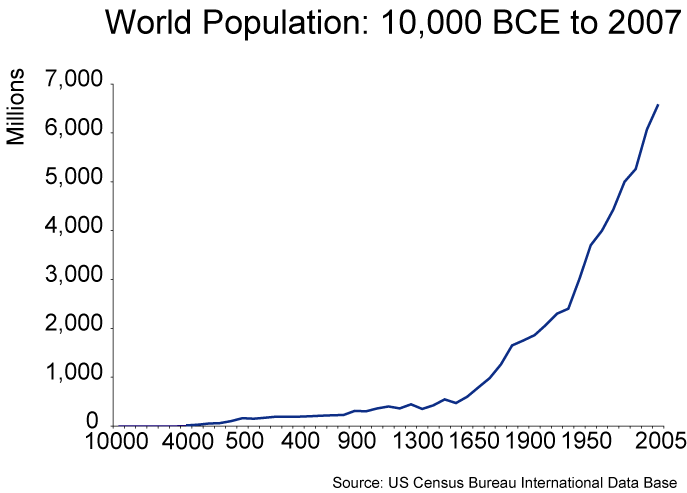 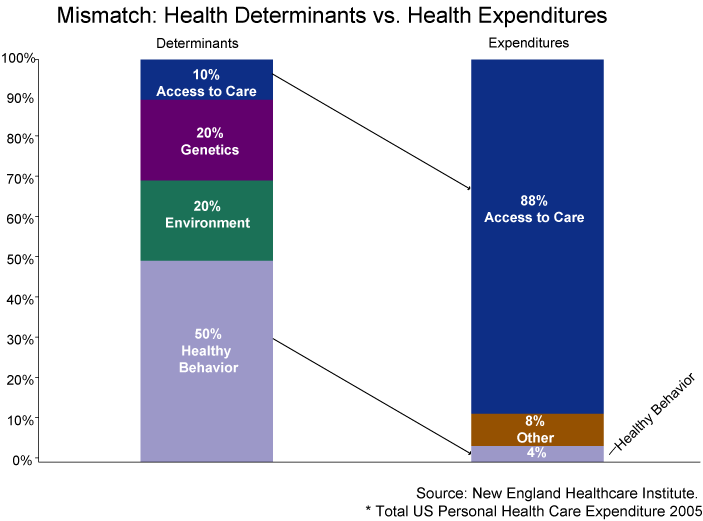 2008-2009: A Great Reckoning: Healing a Growing Divide
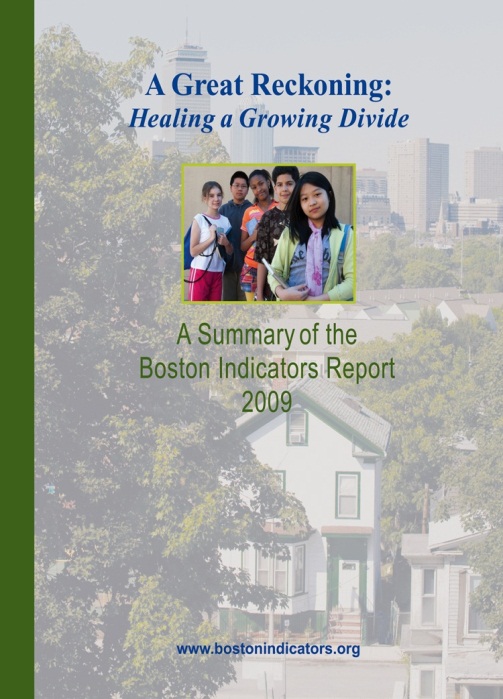 Foretold the growing challenge of income inequality

Highlight the region’s “trickle down demographics”

Detailed profiles of Boston’s sub-city regions
[Speaker Notes: Risks of growing income inequality]
Inequality at the breaking point
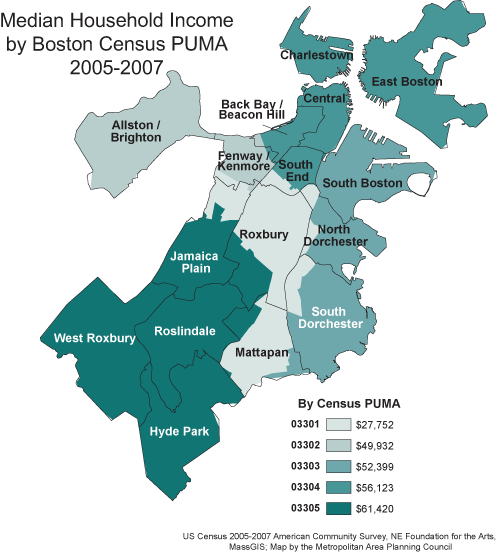 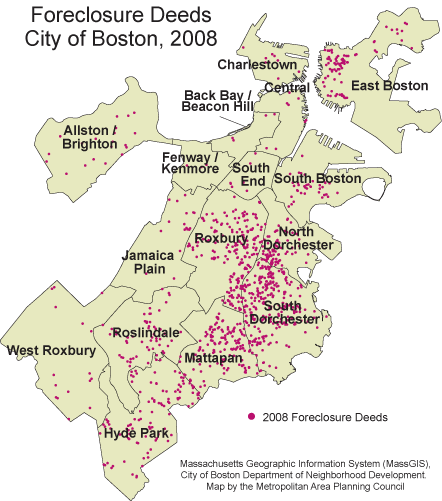 2008: Boston’s Education Pipeline: A Report Card
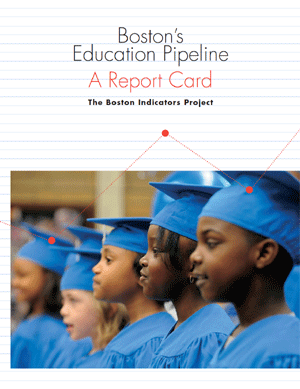 Baseline measures of opportunity & preparedness from cradle to career

Inputs as well as outcomes

Reprised as a 2.0 presentation in 2011
[Speaker Notes: Baseline measures of opportunity and preparedness from cradle to career with a focus in input measures—quality of schools, teachers, curriculum, facilities—as well as the typical output measures of proficiency, graduation]
Outcomes are not binary, most kids are “side-tracked”
2011: The Measure of Poverty
The profile of poverty in Boston has changed little in the last twenty years

Great “hidden poverty” from high costs and cliff effect

Cuts to programs that mitigate the effects of poverty
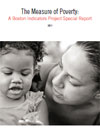 Poverty is linked to family structure, educational attainment and is highly concentrated
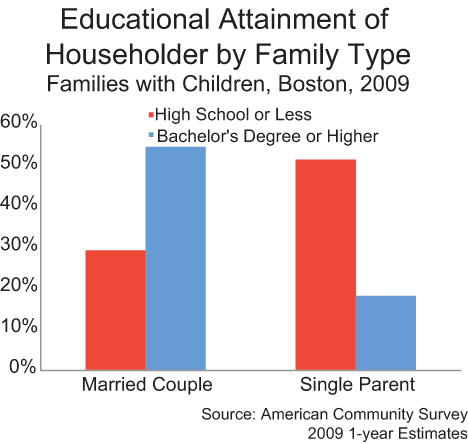 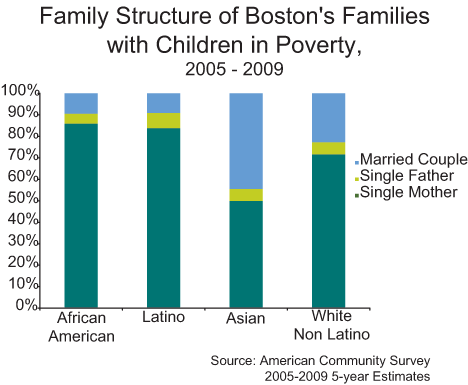 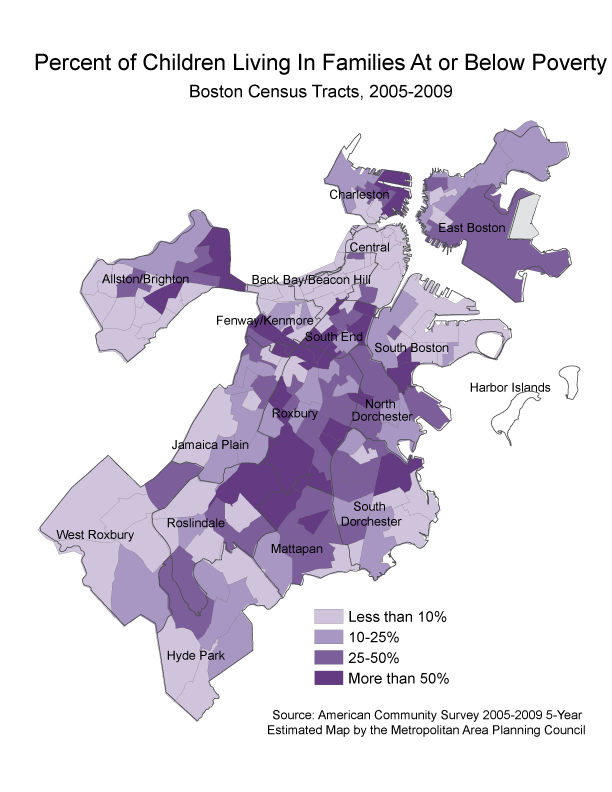 2010-2011: Where are we now?
City of Ideas: Reinventing Boston’s Innovation Economy

Nothing will ever be the same

Boston is a resilient, 21st century city & economy

“Under the hood” of the Innovation Economy
Standard measures don’t tell us everything
It is not working for everyone
It is more vulnerable than we think

New Paradigm: Innovate Locally, Exchange Regionally, Export Globally
[Speaker Notes: We have been tracking change through one of the most volatile decades in history

What we saw in each of the last reports was the rapid [ace of change, but in this report it all kind of comes together

Following thirty years of stagnation]
Putting Indicators to Action
Data

        Indicators

	      Goals 

		Milestones

	                 Analysis & reports that “tell a story” 

					 Strategies/Agenda

						        Alignment

							      Action

							            Impact
[Speaker Notes: What Needs to Be Done Locally? Identifying the right data to answer questions
Transforming raw data into information 
Communicating findings and insights
Advocating for effective & informed policies 
Implementing the right programs to help residents and neighborhoods 
All of that momentum is not enough…. LOTS OF WORK TO BE DONE LOCALLY
This is why all of you are needed....]
Greater Boston’s Emerging Civic Agenda
World Class
Human Capital
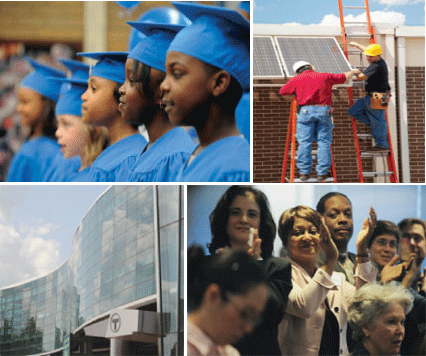 21st Century Infrastructure
& Sustainability
21st Century 
Economic Strategies
Open, Dynamic &
Effective Civic Culture
[Speaker Notes: The bottom line is that our indicators and the data behind them have given us the confidence to develop and track progress on a shared civic agenda in the following 4 categories: 

This agenda creates a shared frame of reference and focus on key challenges and opportunities

And it uses data to create “civic common ground”   -- greater collaboration, data-driven policies, informed action and aligned resources
  

Direct and Indirect Impacts  (for which we can take partial credit)
  
Smart growth housing legislation passed 
A comprehensive Healthy People/Healthy Economy Initiative
A new “Food and Fuel Fund” at the Boston Foundation
A seamless “pipeline” or life course, approach to education reform
Better understanding and greater strategic traction on ways to address racial/ethnic disparities 
THE BOTTOM LINE: 
Shared understanding, a shared civic agenda and one conversation about the key challenges and opportunities facing Boston and the Greater Boston region]
Civic Agenda progress through 2011
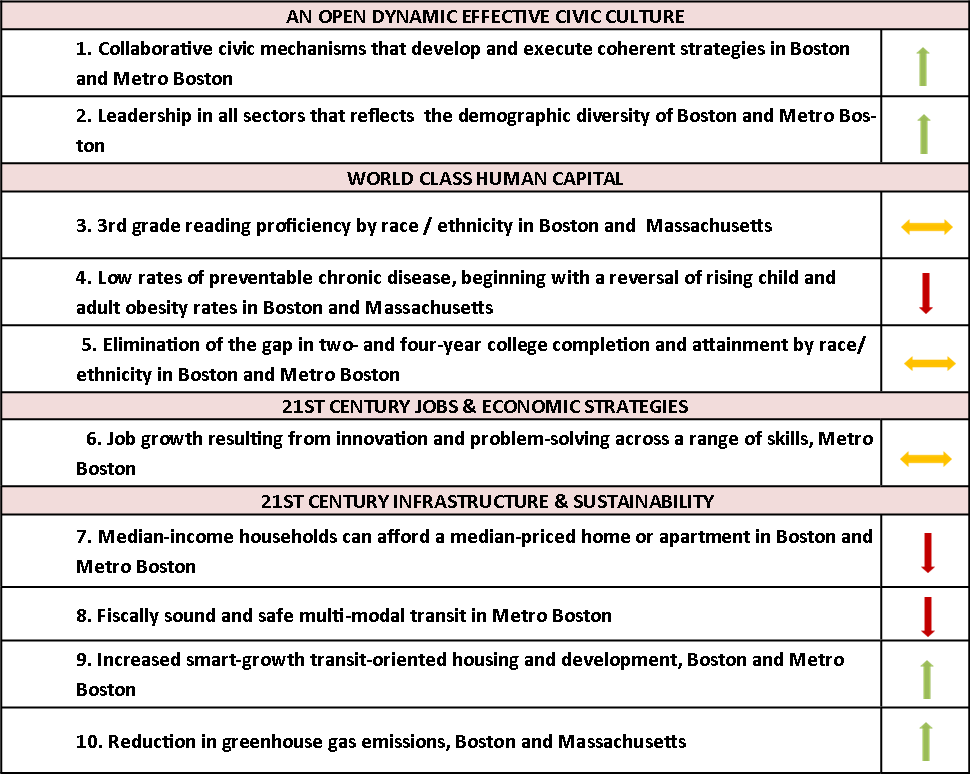 Boston Indicators Project Website:Tool for Accessing Data & Information
[Speaker Notes: Here’s a shot of our current website where provide access to each of the 10 sectors, 6 cross cut filters and data profiles of Boston and its 16 neighborhoods.  We also provide access to our latest reports as well as new research that helps to inform the project

But we have been working on a new website design over the last year and I would like to give you a quick preview into some of the design changes and new features that will, hopefully, make it easier for you to find the data and information that you need.]
PREVIEW: The new Boston Indicators Project Website
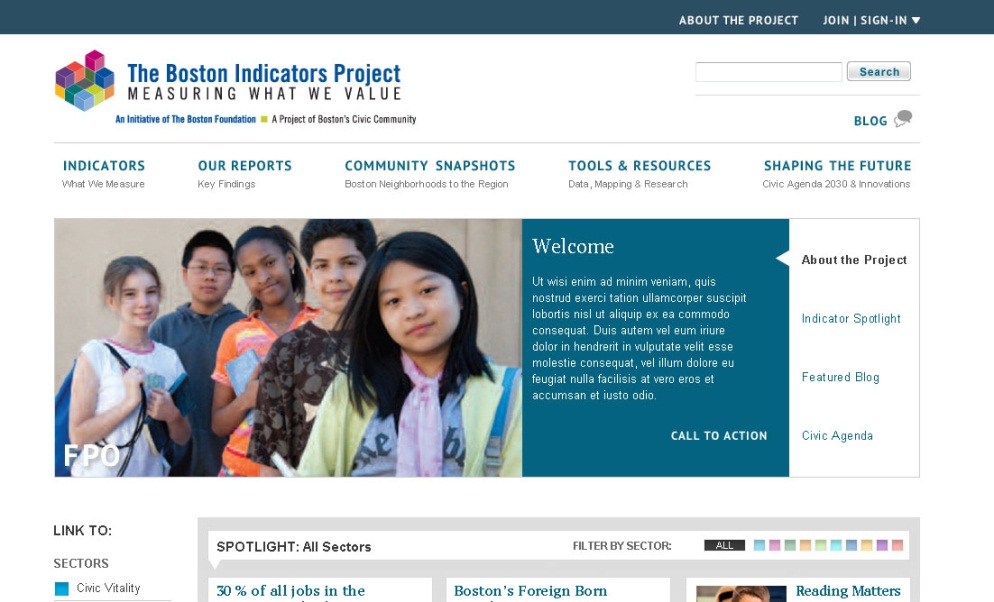 PREVIEW: The new Boston Indicators Project  Website
PREVIEW: The new Boston Indicators Project Website
PREVIEW: The new Boston Indicators Project Website
PREVIEW: The new Boston Indicators Project Website
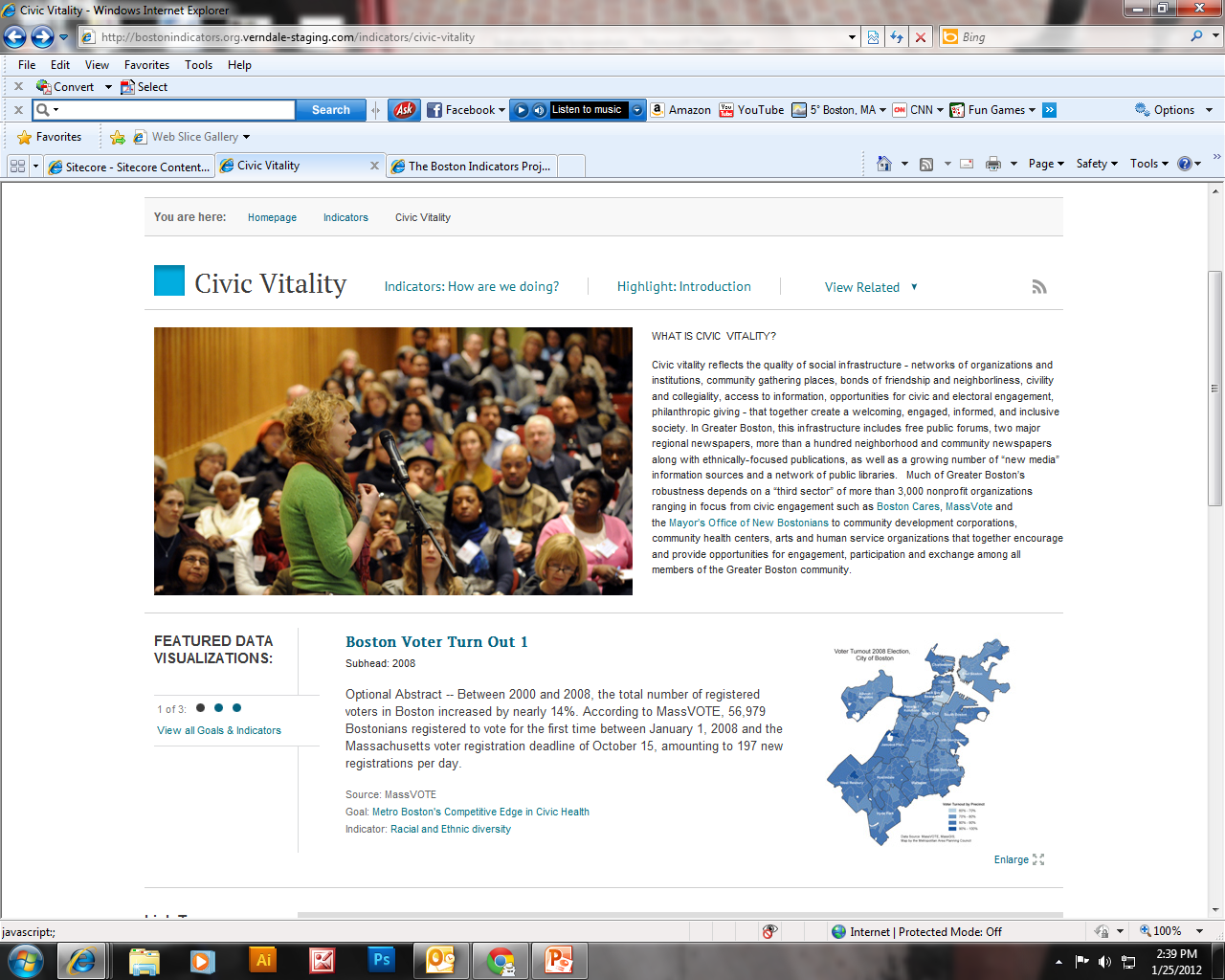 Group Discussion
How do you use data?
What are your biggest needs when it comes to data?
How can you envision using the Boston Indicators Project as a tool in your work?